História, Geografia e Cultura dos Açores
Tema3_OS AÇORES NA CONTEMPORANEIDADE: POLÍTICA E ADMINISTRAÇÃO
3.1 - O processo de implantação do Liberalismo em Portugal: o papel dos Açores
Fevereiro de 2018
Docentes: Joaquina Novo e Eugénia Pimentel
JOGO _  VAMOS CONSOLIDAR

A implantação do Liberalismo em Portugal: 
O papel  dos Açores
Cartaz das Sanjoaninas 2018, da autoria de Rúben Quadros. Disponível em: https://www.sanjoaninas.pt/
2
Regras do jogo
1. O jogo consiste na apresentação de duplas frases sobre o assunto estudado, que poderão ser ambas verdadeiras, ambas falsas, a 1.ª verdadeira e a 2.ª falsa ou o contrário.
2. Constituem-se grupos de 3 ou 4 alunos. Enquanto as frases estão a ser apresentadas e lidas, os grupos devem manter-se em silêncio, centrando a atenção nos documentos e nas questões. O grupo que não respeitar esta regra fica penalizado, deixando de jogar nessa partida.
3. Depois da leitura de cada dupla de frases, os grupos devem discutir entre si a resposta que consideram adequada e selecionar o cartão correspondente (VV; FF; FV; VF).
4.  A um sinal dado pelo professor, os grupos devem levantar o cartão selecionado.
5. Por cada resposta correta, os grupos obterão 1 ponto, que será registado na tabela de pontuação.
Antes de responderes, observa o mapa e a imagem.
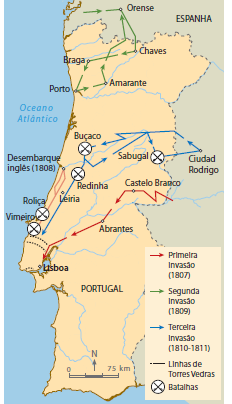 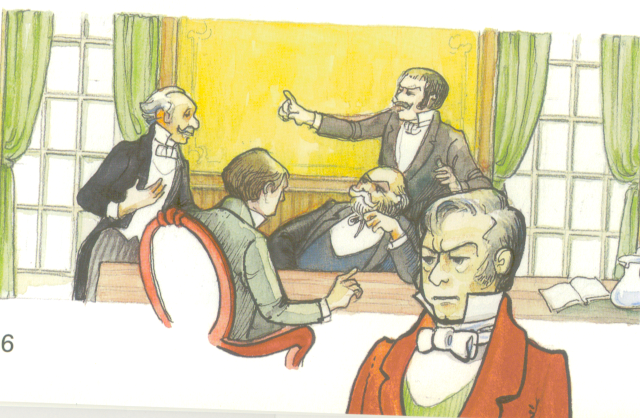 As três invasões francesas de 1807 a 1811
Reunião do Sinédrio
1. As invasões francesas deixaram o nosso país em muito mau estado, conduzindo a uma paralisação das atividades económicas. 
2. A fuga da família real para o Brasil e o domínio da França sobre o nosso país agravaram o descontentamento da população.
3. O Sinédrio era uma sociedade secreta criada em Lisboa, em 1818. 
4. O Sinédrio era formado por burgueses e alguns militares, dirigidos pelo juiz Manuel Fernandes Tomás.
Antes de responderes, observa o documento.
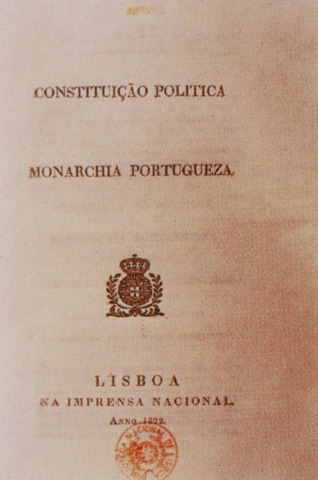 Capa da Constituição portuguesa de 1822
5. Após a revolução, foi escolhido um governo provisório que preparou as eleições para as Cortes Constituintes . 
6. O objetivo das Cortes Constituintes era elaborar uma Constituição para o nosso país.    
7. Uma Constituição é um documento onde se encontram as normas que regem um país e onde todas as leis se devem enquadrar.
8. A primeira Constituição portuguesa é a de 1820, que consagrou os princípios da liberdade e da igualdade dos cidadãos perante a lei.
Antes de responderes, observa a imagem e compara os regimes.
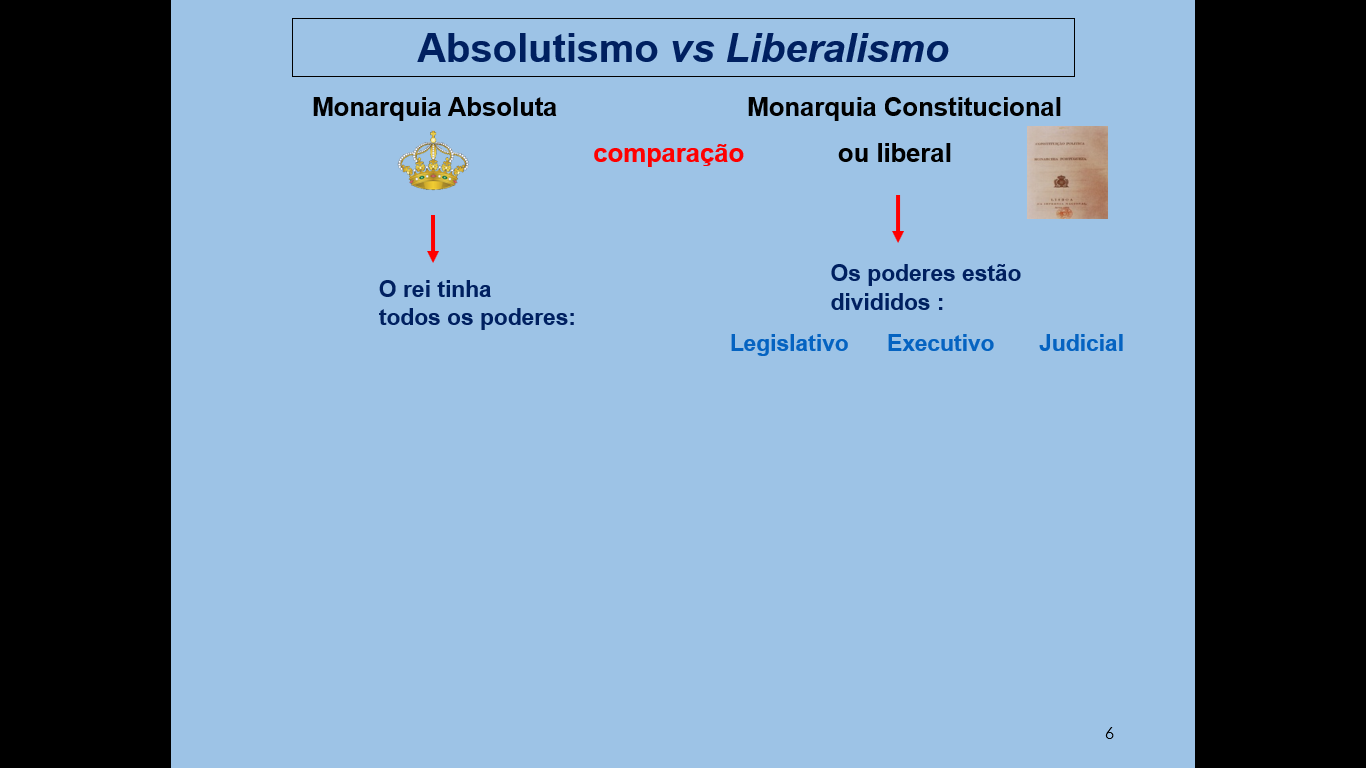 9. Numa Monarquia Absoluta, os poderes estão concentrados e não existe igualdade perante a lei.
10. Numa Monarquia Constitucional, os poderes estão separados e o rei tem de jurar a Constituição, governando de acordo com as leis aí estabelecidas.   
11. Em 1828, D. Miguel dissolveu as Cortes e restaurou o Liberalismo. 
12. A população portuguesa dividiu-se em dois grupos: os absolutistas, apoiados por D. Pedro, e os liberais, que defendem a Monarquia Constitucional.
Antes de responderes observa a imagem.
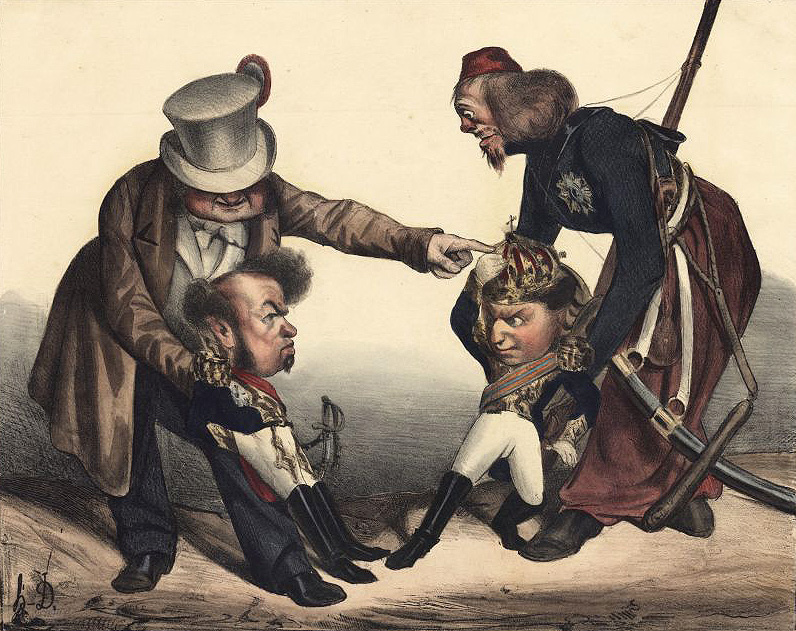 Caricatura representando D. Pedro IV e D. Miguel disputando a coroa portuguesa, por Honoré Daumier, 1833.
13. De 1828 a 1832, são efetuadas muitas perseguições aos liberais, muitos fugiram para o estrangeiro ou para os Açores, outros foram mortos ou presos. 
14. Entre 1832 e 1834, Portugal entra num período de guerra civil, liderando D. Miguel a fação liberal e D. Pedro a fação absolutista.
15. Uma guerra civil põe em confronto cidadãos de dois países.
16. As lutas liberais levaram os Açores a desempenhar um importante papel na História de Portugal.
Antes de responderes, observa a imagem.
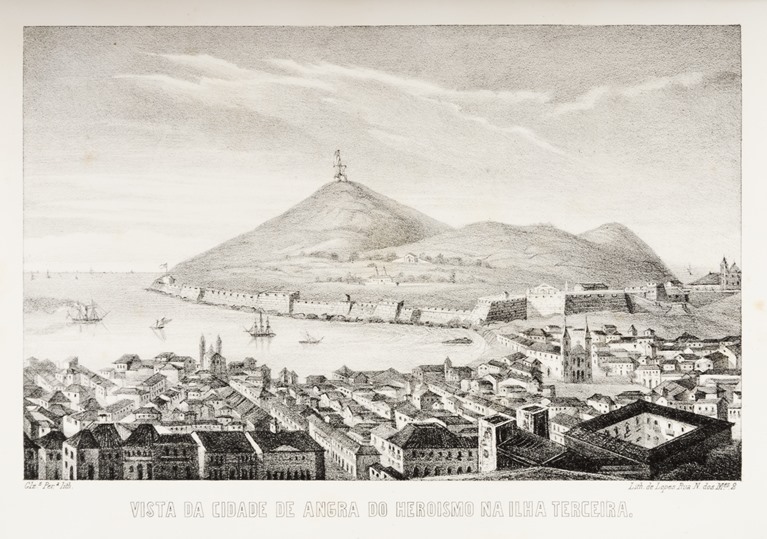 Vista da cidade de Angra do Heroísmo no Século XIX
17. Nos Açores também se assistiram a muitos confrontos entre liberais e absolutistas. 
18. Será no arquipélago dos Açores que se organiza o exército liberal, o qual irá libertar Portugal do regime absolutista imposto por D. Pedro .
19. Os Deportados da “Amazonas” eram indivíduos vítimas de perseguições por  defenderem ideias “afrancesadas” ou liberais.
20. A primeira revolta constitucional, nos Açores, deu-se em 1810 na ilha Terceira.
Antes de responderes, observa as imagens
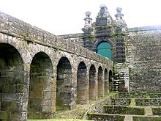 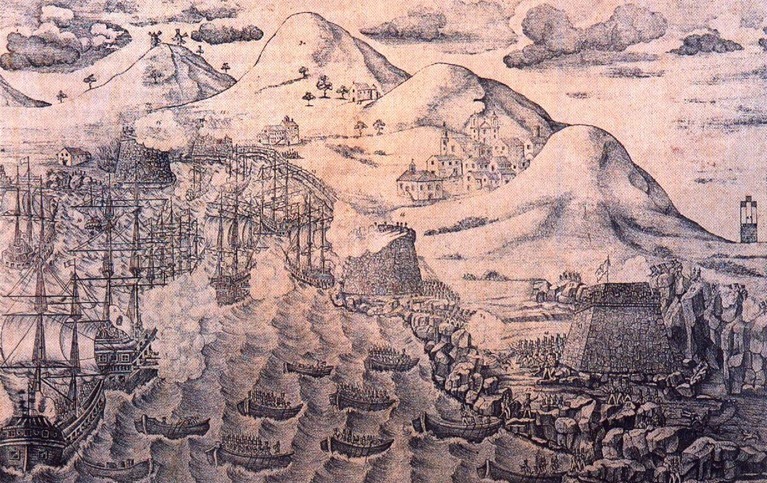 Castelo de São João Batista, Monte Brasil – Ilha Terceira
Batalha da baía da Praia
21. Após a revolta constitucional de 1821, inicia-se um período de perseguições e encarceramentos de pessoas suspeitas de professarem ideais liberais.
22. A revolta de 21 de junho de 1828 reconhece D. Miguel como rei legítimo.
23. Nas batalhas do Pico do Celeiro e da baía da Praia, os absolutistas obtiveram vitórias sobre os liberais.
24. No contexto das lutas liberais, Angra foi a Sede do Governo dos portugueses e capital da Província dos Açores.
Antes de responderes observa as imagens.
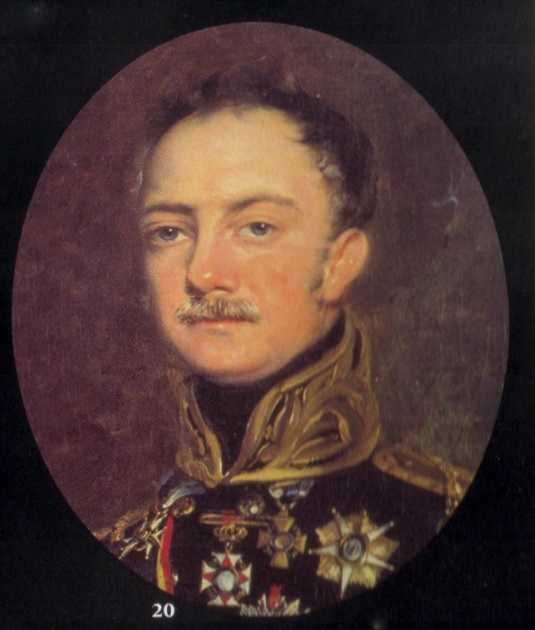 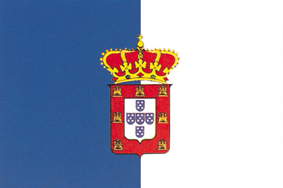 Bandeira da Monarquia Constitucional
Marechal Duque da Terceira
25. Do Governo da Regência, nomeado por D. Pedro, fazia parte o Marquês de Vila Flor, mais tarde Duque da Terceira.  
26. D. Pedro parte da cidade de Angra para S. Miguel à frente da expedição liberal, com destino ao Porto, a fim de colocar no trono a sua filha D. Maria I.
27. Em 1834, D. Maria II assume o governo da Monarquia Constitucional.
28. D. Maria II, conferiu à cidade de Angra o título de “mui nobre, leal e sempre constante cidade de Angra do Heroísmo” e o de “Muito Notável” à vila da Praia da Vitória.
Imprimir os cartões em papel cartonado o número de vezes correspondente ao número de equipas que irão jogar, recortar e, de preferência, plastificar para garantir a sua reutilização.
Soluções
Tabela de pontuação
BIBLIOGRAFIA:
BENTO, Carlos Melo. (2000). História dos Açores. (3ª ed.). Ponta Delgada: Autor.
 
CORDEIRO, Carlos. (2005). História dos Açores- II - Relatório. Ponta Delgada: Universidade dos Açores.

CORDEIRO, Carlos. (2005). Para uma cronologia do oitocentismo açoriano (apoio à lecionação do programa de História dos Açores II). Ponta Delgada: Universidade dos Açores.

ENES, Carlos. (2001). A Memória Liberal da Ilha Terceira. Edições Salamandra. Lisboa. pp 124


FARIA, Manuel. (s.d.). Exército Libertador. In L. Arruda e L. C. Pinheiro (Dir.), Enciclopédia Açoriana. Lisboa: CEPCEP/DRAC. Disponível em: http://www.culturacores.azores.gov.pt/ea/pesquisa/default.aspx?id=3838

GOUVEIA, Maria Margarida Maia. (2010). D. Pedro, e o ‘rochedo da salvação’. Leituras do Liberalismo no Almanach de Lembranças Luso-Brasileiro. In Navegações (vol. 3, nº. 1, pp. 59-61, jan./jun.). Disponível em: http://revistaseletronicas.pucrs.br/ojs/index.php/navegacoes/article/view/7188/5186

LEITE, José Guilherme Reis. (2008). Pedro IV (D). In L. Arruda e L. C. Pinheiro (Dir.), Enciclopédia Açoriana. Lisboa: CEPCEP/DRAC. Disponível em: http://www.culturacores.azores.gov.pt/ea/pesquisa/default.aspx?id=9273

SAMPAIO, Alfredo da Silva. (1904). Memória sobre a ilha Terceira. Imprensa Municipal. Angra do Heroísmo. pp. 877
14
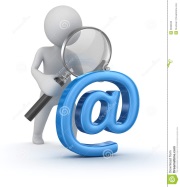 https://www.sanjoaninas.pt/

https://geneall.net/pt/nome/55103/jose-quintino-dias-1-barao-de-monte-brasil/

http://www.azores.gov.pt/Portal/pt/entidades/pgra/livres/Pal%C3%A1cios+da+Presid%C3%AAncia.htm

https://www.google.pt/search?q=pico+da+memoria+angra+do+heroismo&client=firefox-b&dcr=0&source=lnms&tbm=isch&sa=X&ved=0ahUKEwirl

https://www.infoescola.com/biografias/dom-pedro-i/

http://www.arqnet.pt/dicionario/terceira1d.html

http://www.arqnet.pt/portal/portugal/temashistoria/maria2.html

http://www.cmah.pt/municipio/camara/brasao.php

http://www.dpedroiv.parquesdesintra.pt/cronologia/1829/agosto/11/batalha-da-vila-praia-na-ilha-terceira--acores/96
https://www.parlamento.pt/Parlamento/PublishingImages/constitucionalismo/Imagens_grandes/bandeira_monarquia.jpg

http://www.culturacores.azores.gov.pt/ea/pesquisa/Default.aspx?id=9016

https://www.google.pt/search?q=bras%C3%A3o+da+cidade+de+angra+do+hero%C3%ADsmo&client=firefox-b&dcr=0&source=lnms&tbm=isch&sa=X&ved=0ahUKEwjWt9nN36vZAhW
15